Capital Markets | Prepare for a client meeting
Microsoft 365 Copilot and LSEG Workspace
Buy
Implementation information: Financial Meeting Prep app
Assets under management
Client retention
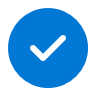 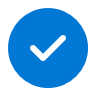 Financial Meeting Prep is a Teams app powered by Microsoft 365 Copilot and LSEG Workspace to streamline meeting preparation for financial services advisors. The app was built in partnership with LSEG for news, data, and analytics.
Cost savings
Employee experience
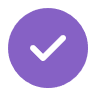 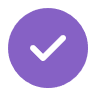 Value benefit
KPIs impacted
1. View trending topics
2. Review news articles
3. Review action items
In the Meeting Prep tab in Teams review the company overview and trending topics.
Review summaries of news articles and then follow links to the LSEG workspace to get the full story on any interesting topics that could be addressed in the meeting.
View meeting summaries and action items from past meetings. Related files are linked from the summary.
Benefit: Quickly get a high-level summary of recent company events.
Benefit: Get up to speed on potential meeting topics.
Benefit: Quickly verify that all action items are addressed in the meeting presentation.
Copilot in Teams
+ Financial Meeting Prep app
Copilot in Teams
+ Financial Meeting Prep app
Copilot in Teams
+ Financial Meeting Prep app
Copilot in Teams
+ Financial Meeting Prep app
Copilot in Teams
+ Financial Meeting Prep app
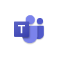 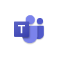 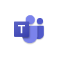 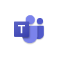 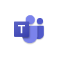 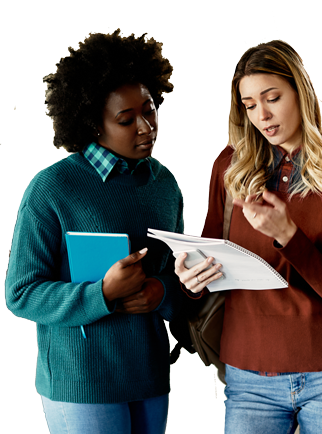 5. Refresh data
4. Draft agenda email
Just prior to the meeting, refresh the data to catch any recent developments.
Ask Copilot to draft an email to the customer with an agenda and summary of potential topics.
Benefit: Ensure the meeting goes smoothly and you aren’t caught off guard by breaking news and financial updates.
Benefit: Save time on communications.